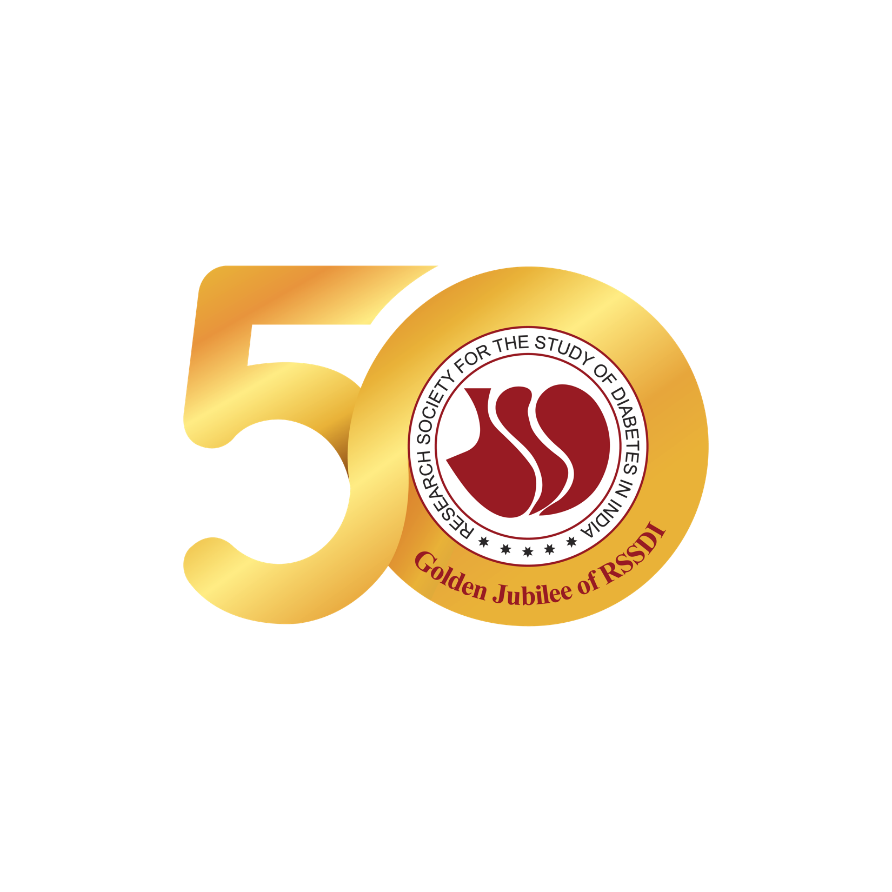 RSSDI ELECTION              NOMINATION FLOW CHART
Preparation for nomination form. Before you start filling the nomination form keep these details handy.
You should know your RSSDI membership number / Registered Mobile / Email
You should know your Proposer & Seconder Membership Number.
To upload your CV, please keep the following saved on your system :
  Your professional passport size photograph (jpg/png format maximum of 512 KB )
  Your Qualifications
  Experience ( Max 250 Words )
  Papers/Publications  ( Max 500 Words )
  Official Positions held in RSSDI, Community work done  ( Max 300 Words )
  Contribution to RSSDI  ( Max 250 Words ). These should be already well typed in text document / notepad to
         copy  paste easily.        

NOTE : Elections for Assam, Bihar, Goa, Gujarat, Karnataka, Odisha, Uttarakhand, West Bengal, Maharashtra, Chandigarh and Jharkhand State Chapter/U.T Chapter are already completed in 2021. They will be not go for elections this year.
Home Page : Click on New Nomination (Red Button) to fill for new nomination or click Nomination Already Submitted (Green Button) to maintain and check your nomination status
On clicking “New Nomination”,  you will be redirected to a page having the list of states. Choose state for      which you want to contest election.State and U.T Chapters that are not going in for elections are disabled.
On selecting the state, you will be redirected to – “Eligibility & Rules for the Election” page
After clicking Continue, the next page will be the verification/authentication page. Enter one of the following - your registered email id/mobile number /RSSDI Membership Number. Click continue and a OTP will be sent to your registered email id /mobile number.
You will receive your OTP in email as per the format shared below
Enter your OTP
After successfully completing the OTP verification, fill your nomination form. Basic details like name, email, mobile will be entered automatically from the RSSDI database.
After filling the form - click continue and provide proposer and seconder membership number(Both should be from the same state). On entering the membership number of the proposer/seconder, their details will be entered automatically.
On clicking Continue, a mail will be sent to the proposer and seconder for your nomination verification (Below is the mail format)
Verify your complete details along with proposer/seconder’s details
After clicking Continue, create your profile/CV
On clicking- Continue, your nomination form filling process will be complete
Nomination List
Withdraw Nomination – 1st February- 7th February 2022
On withdrawal of nomination, you will receive an email notification ( as per the format shared below )
You will receive an email once proposer/seconder verify your nomination( as per the format shared below )
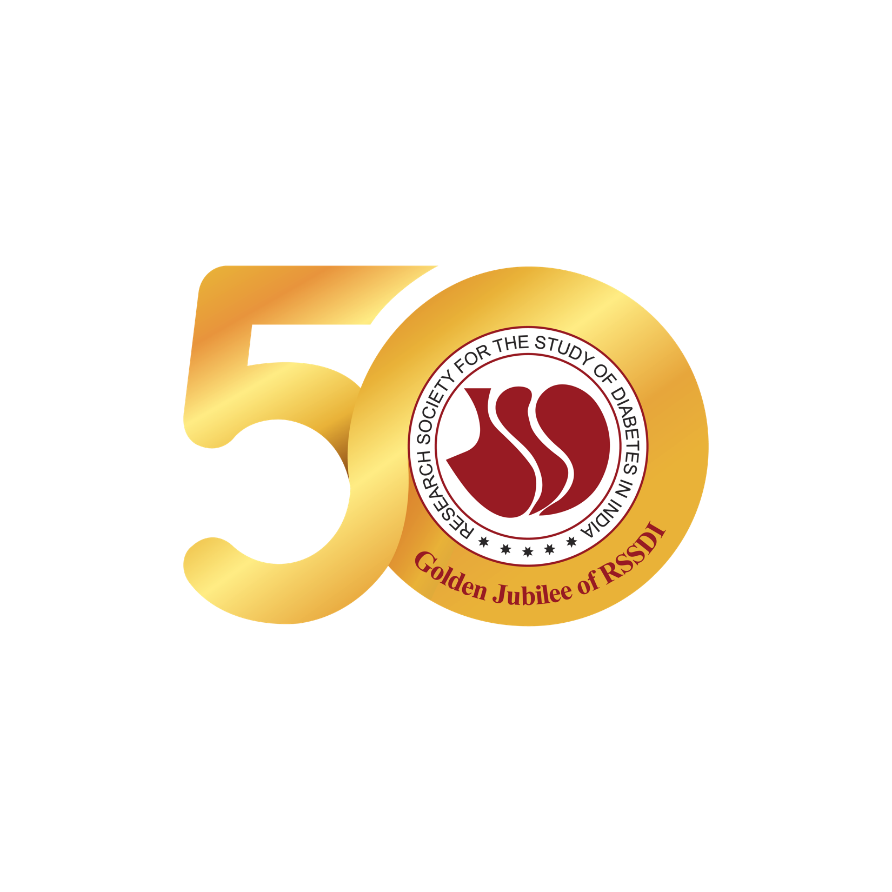 Technical Assistance/ Trouble Shooting
Please call on our Election Portal Helpline Numbers listed below for any technical assistance or problem.

Helpline Number of RSSDI Nomination: +91 95992 02691
Helpline Email of RSSDI Nomination : rssdi@ITindustries.com
Helpline Numbers of NSDL ( only for E - voting day ) :  will be provided on the E Voting Date